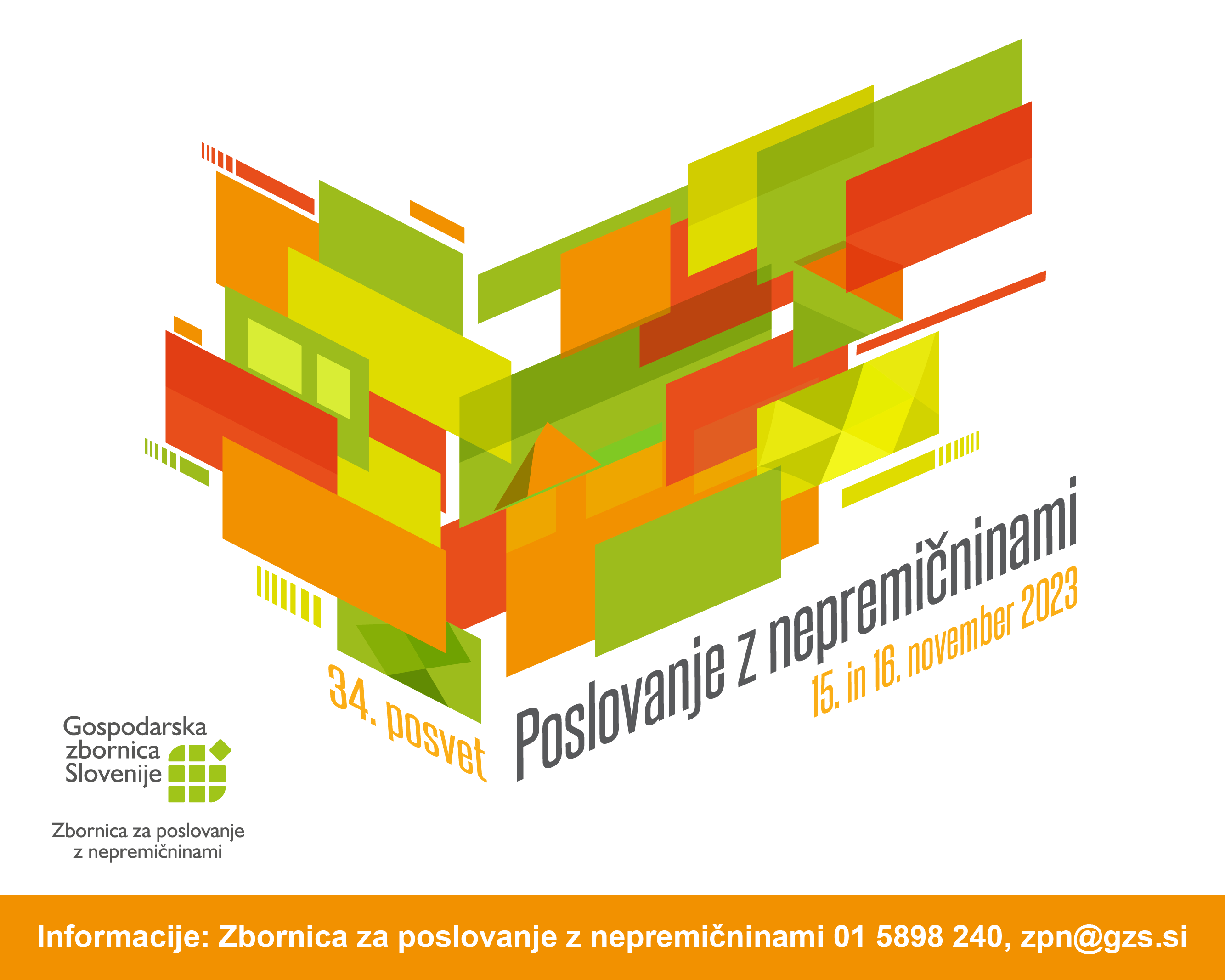 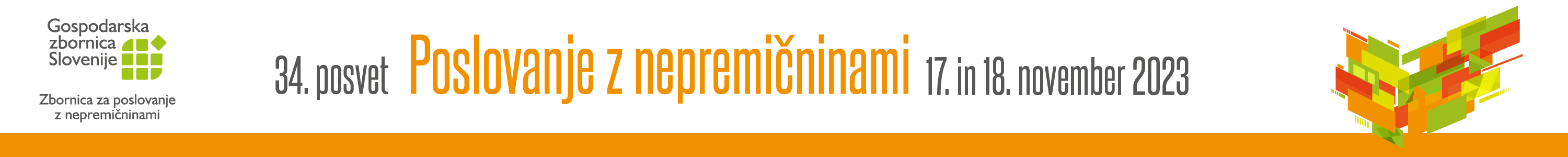 Zavarovanje
Bistvena vprašanja pri pripravi zavarovalnega programa za zavarovanje premoženja


Miro Zorec, KRIK AKSUM Zavarovalno posredniška družba d.o.o.
Priprava zavarovalnega programa
Določitev predmetov zavarovanja / zavarovalnih vsot
potreben je ustrezen pristop k določitvi zavarovalnih vsot oziroma zavarovalne vrednosti
paziti v primeru morebitne selekcije predmetov zavarovanja

Zavarovane nevarnosti
identifikacija zavarovarljivih tveganj, ki lahko ogrozijo nemoteno delovanje, razvoj oziroma obstoj zavarovanca

Določitev najprimernejših
načinov zavarovanja 
podlimitov zavarovalnega kritja
višin samopridržajev (franšiz)
Priprava zavarovalnega programa
Predmet zavarovanja
objekt
oprema
omrežja
…
Zavarovane nevarnosti
Temeljne požarne nevarnosti so praviloma vključene v osnovno požarno zavarovanje (požar, direktni udar strele, eksplozija, vihar, toča, udarec zavarovančevega motornega vozila ali premičnega delovnega stroja, padec letala (pri nekaterih določilih tudi padec zračnega plovila), manifestacije in demonstracije); Praviloma se po posebnem dogovoru lahko v zavarovalno krije vključi le naslednje temeljne nevarnosti (fleksa): požar, strela, eksplozija in padec zračnega plovila.
Dodatne požarne nevarnosti (praviloma potrebno vključiti posebej!):potres, poplava, meteorna voda, zemeljski plaz in usad, odtrganje zemljišča, indirektni udar strele, izliv vode, teroristična dejanja, kibernetska tveganja, žled in zmrzal, snežni plaz, teža snega, udarec tujega neznanega vozila, zlonamerna objestna dejanja tretjih oseb (vandalizem), samovžig zalog, izliv žareče mase, neimenovane nevarnosti, itd.
Načini zavarovanja
na novo vrednost
na dejansko vrednost
na I. riziko
Zavarovalna vsota
Zavarovalna vsota je zgornja meja obveznosti zavarovalnice. Če ni v zavarovalni pogodbi dogovorjeno drugače, jamči zavarovalnica le do višine dogovorjene zavarovalne vsote.

Določitev zavarovalne vsote:
mora zadostovati za sanacijo nastale škode oziroma povrnitev v predhodno stanje
npr. pri zavarovanju objekta je potrebno upoštevati tudi rast cen gradbenih materialov in storitev, zato naj zavarovalna vsota ustreza nadomestitveni gradbeni vrednosti nepremičnine.
preveriti, ali je potrebna korekcija (inflacija!)
paziti je potrebno na načelo podzavarovanja
v kolikor je vrednost zavarovane stvari večja od zavarovalne vsote, se zavarovalnina sorazmerno zmanjša, razen če je bilo drugače dogovorjeno.
	
Zavarovanje na način I. rizika
Oceniti, ali je glede na izpostavljenost višina kritja določena ustrezno (primer poplav).
Zavarovancem predlagamo:
Preveriti, ali so navedene zavarovalne vsote za predmete zavarovanja (zgradbe, opremo in zaloge ter drobni inventar, itd.) ustrezne. 
Preveriti, ali pri obstoječem zavarovanju velja načelo podzavarovanja.
Sklenitev zavarovanja na novo nabavno vrednost (praviloma je tehnična amortizacija zavarovana, če predmet zavarovanja ni tehnično amortiziran več kot 40%).
Pri načinu zavarovanja na klasično zavarovalno vsoto oziroma dejansko vrednost pa je zavarovalna vrednost nova vrednost zmanjšana za znesek izgubljene vrednosti zaradi obrabe, starosti in ekonomske zastarelosti, pri opremi pa še za tehnično zastarelost. 
Predlagamo način zavarovanja s klavzulo na osnovni polici, da je vključena sprememba do 10% vrednosti predmetov zavarovanja med zavarovalnim letom.
Zavarovanje potresa z izbrano odbitno franšizo (2% ali 5% ali 10%) od zavarovalne vsote predmeta zavarovanja.
Preučiti vključitev v zavarovalno kritje za temeljne požarne nevarnosti za vse predmete zavarovanja.
Preveriti, ali obstajajo tudi predmeti zavarovanja na prostem. 
Preučiti vključitev vseh dodatnih požarnih nevarnosti z ustreznim načinom zavarovanja. 
Preveriti, kakšni so nameščeni varstveni in zaščitni ukrepi, in/ali so v funkciji. 
Pozorna preučitev izključitve in omejitve, ki jih navaja zavarovalnica v/na polici navedenih pogojih.
Predlog za obvezno zavarovanje stavbe kot celote za večstanovanjske stavbe
Verjetno še nekaj časa na zakonski ravni ne bo sprememb oziroma sprejeta zakonska obveznost sklenitve osnovnega zavarovalnega programa, kljub temu, da gre za zelo pomembno zadevo iz vidika posameznega etažnega lastnika, saj v kolikor določena posamezna etažna lastnina ni zavarovana je zelo težko sanirati nastalo škodo - brez sanacije spodnjega nadstropja v primeru večje škode ni mogoče sanirati višjega nadstropja – oziroma "zgradbe kot celote", kar naj bi bil tudi osrednji namen tovrstnega zavarovanja, ki ga etažni lastniki sklepajo preko upravnika. Z vidika države v primeru katastrofalnih, množičnih, elementarnih škod, ki lahko zajamejo tudi večja območja (npr. potres, vihar, toča, itd.) obstaja tudi verjetnost, da tudi s proračunskimi sredstvi države in/ali lokalne skupnosti ne bi bilo možno v razumnem času sanirati nastale škode. Ob tem pa je potrebno tudi upoštevati načelo, da se za zavarovarljiva tveganja naj ne bi uporabljala zadevna proračunska sredstva.